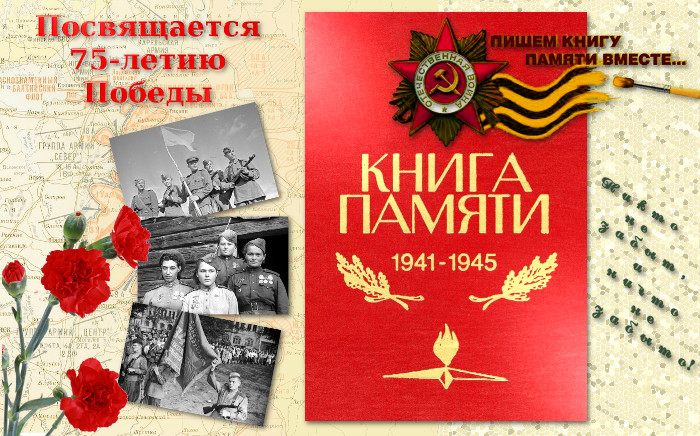 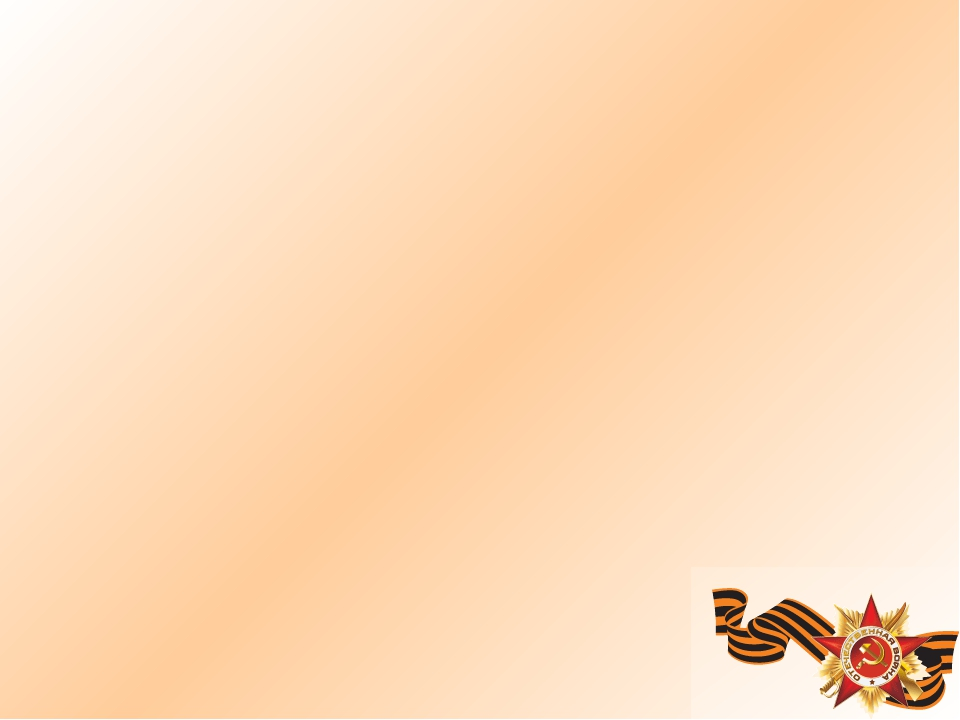 Голышев Константин Павлович
Родился 02.07.1923года 
в  д. Селиваново Тульской области.
Место призыва: Крапивенский р-н Тульской области.
Воевал на  2-Украинском фронте. 
Дошел до Польши.

Участвовал в боях  Юго-Западного фронта в Ворошиловоградской области в Изюм-Барвенковском направлении на Дону с. Верхний Мамон. 

Командир отделения разведки.
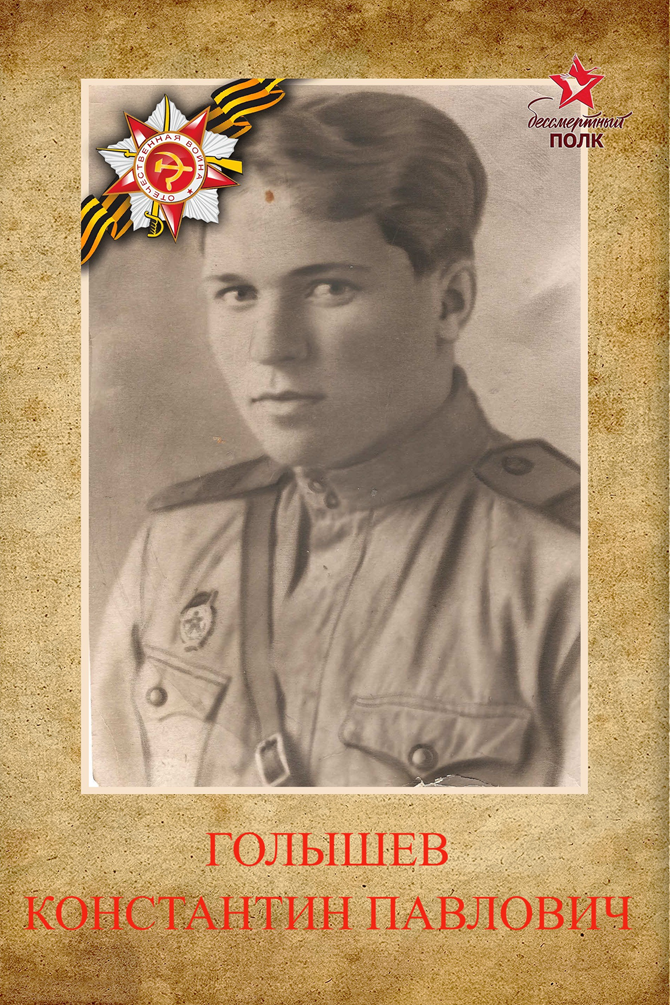 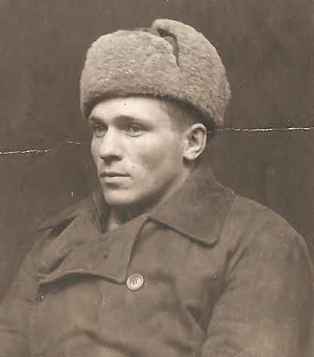 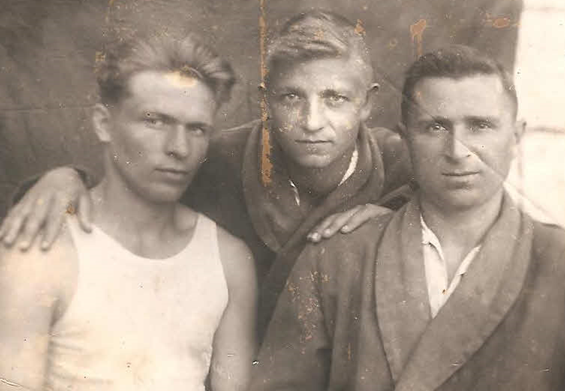 Первое ранение получил в 1942 году в Орловской области, Ульяновского района. На лечении находился в госпитале в Туле.
Второе ранение- в сентябре 1943 года в районе Лозовая Харьковской области. На лечении  находился в ЭГ 3689 г.Кировобад (Азербайджан). Демобилизован по ранению в 1944 году.
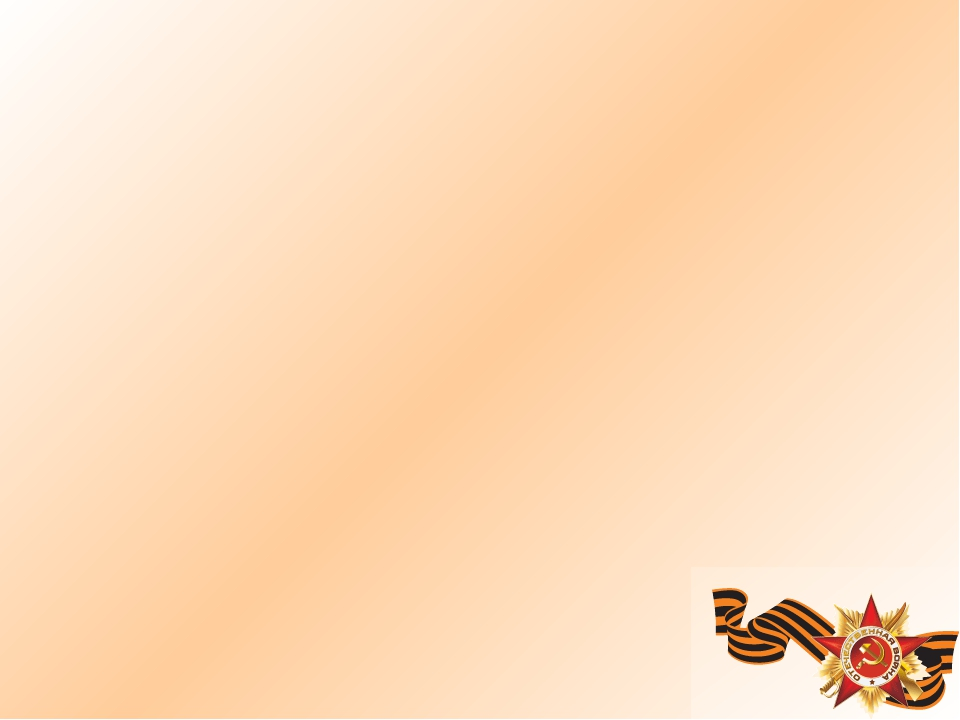 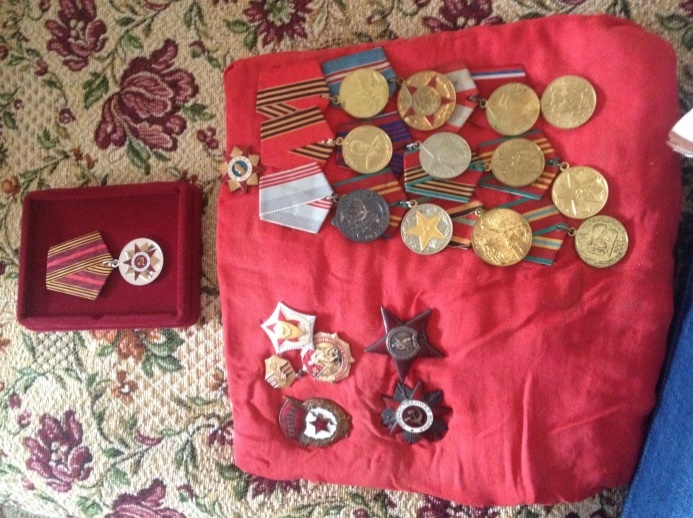 Во время войны за храбрость, мужество и героизм награжден Знаком «Гвардия СССР», орденом Красной звезды. 
В мирное время имеет награды «За Победу над Германией в ВОВ 1941-1945гг.», орден «Отечественной войны 2 степени», медаль Жукова и другие.
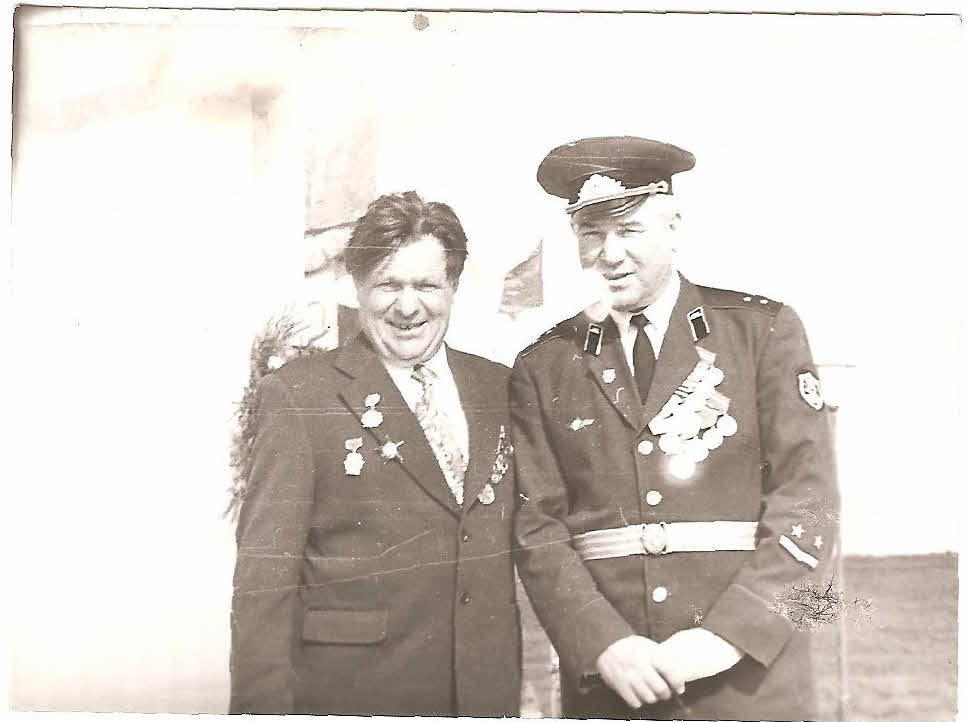 В 1944 поступил в Крапивенский лесной техникум, который с отличием закончил в 1947 году. Был направлен работать в Звенигородский лесхоз, где проработал до июня 1965года.
С июля 1965 по июль 1983года прослужил в Органах Внутренних Дел.
За безупречную службу награжден медалми.

Умер 16.12.2002 года.
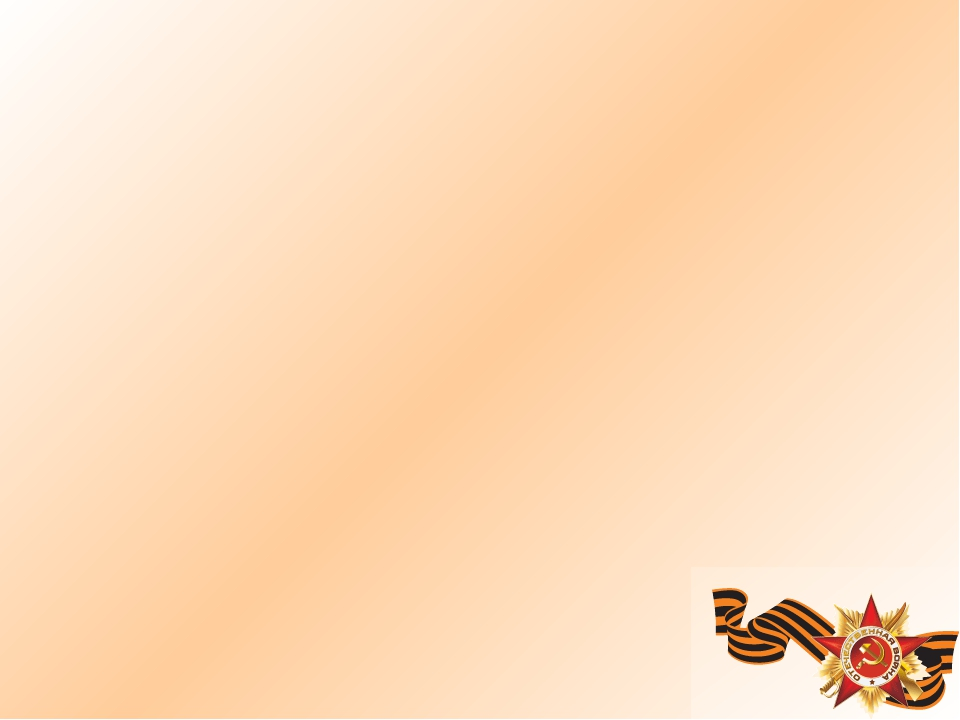 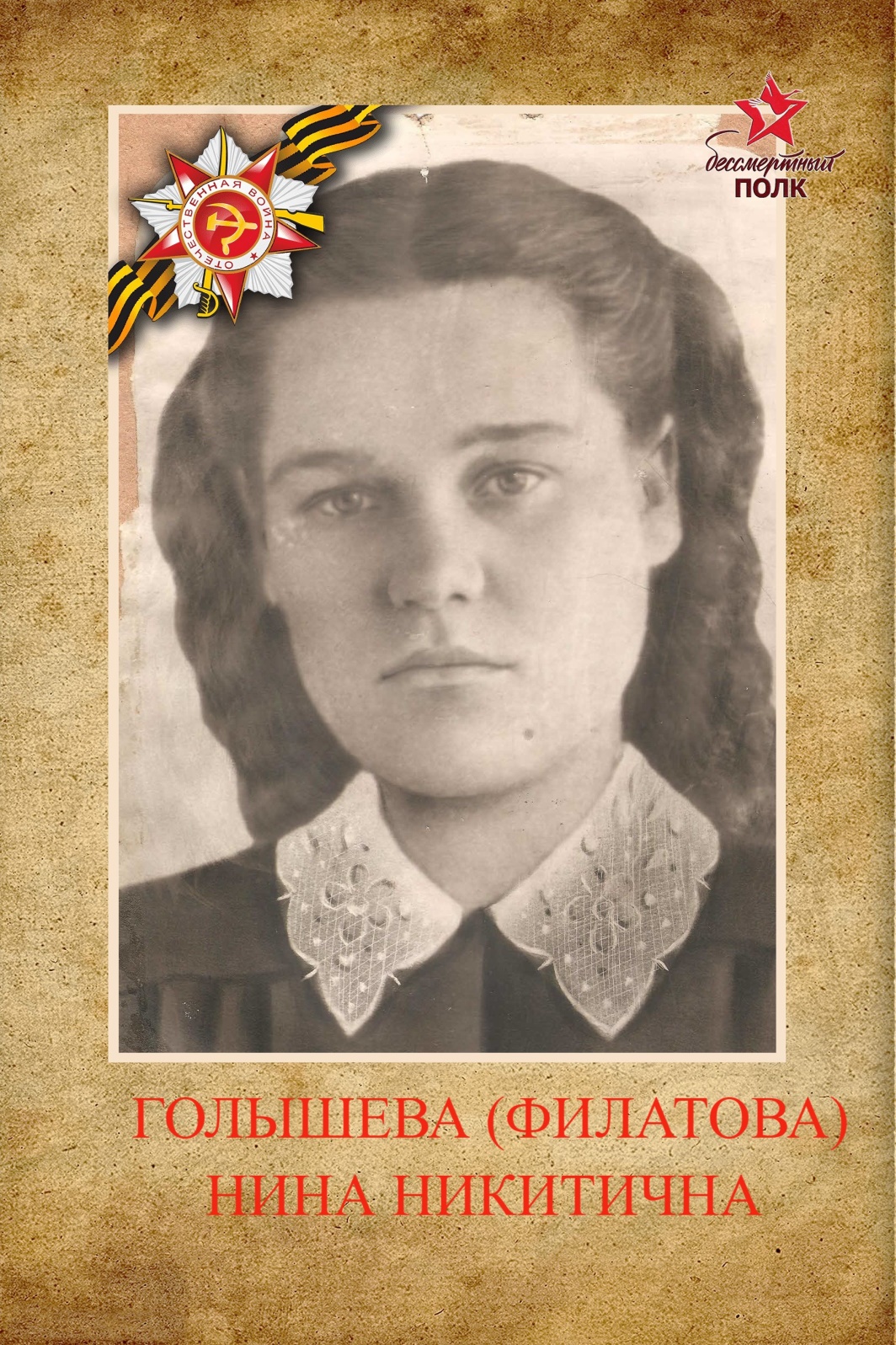 Голышева  (Филатова) Нина Никитична

 Родилась в д. Березняки, Курской области 15.07.1925
 Во время войны семья попала в оккупацию. В деревне  3 месяца жили немцы.
 После войны поступила в медицинский институт в г. Москва.
По семейным обстоятельствам учиться не было возможности и  поступила в Крапивенский лесной техникум.
     Познакомилась с Голышевым Константином Павловичем. Родилось 4 детей, один  младенец , Павел, погиб.
 45 лет отработала в Звенигородском лесхозе.
 Умерла 01.05.2015г.в кругу родных детей и внуков.
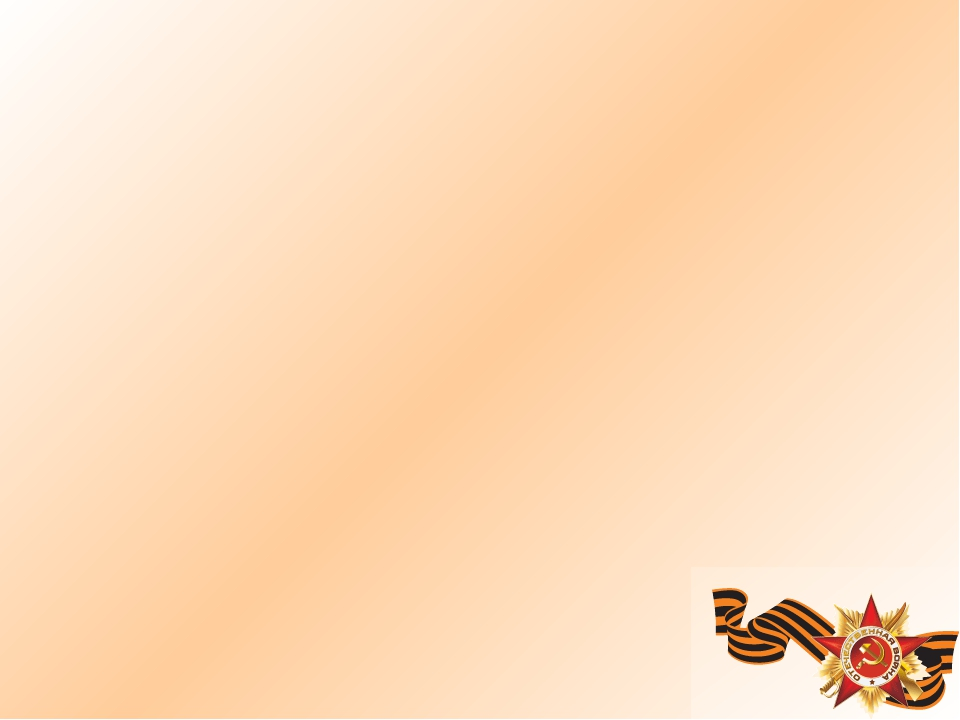 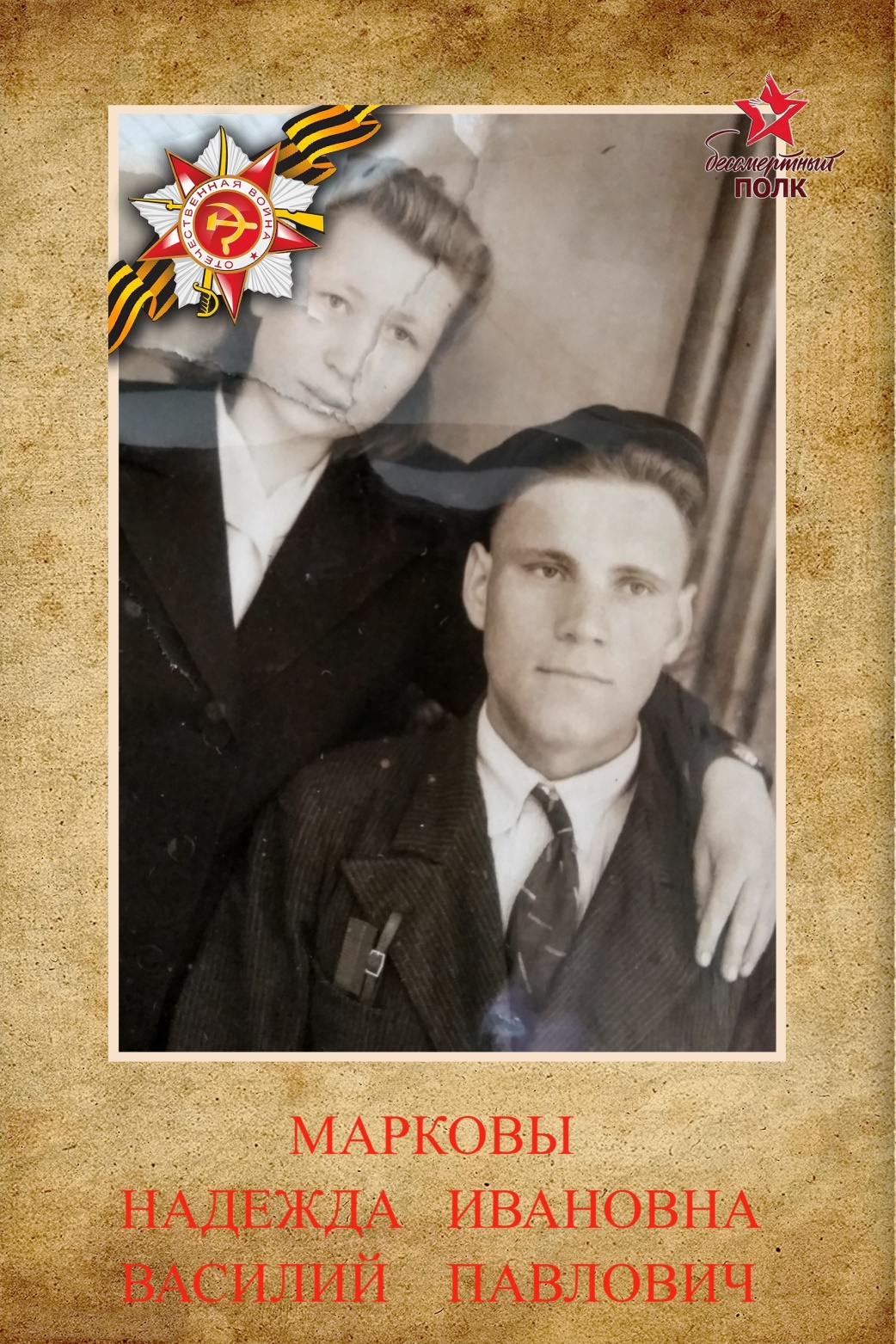 Маркова Надежда Ивановна-
родилась 30.09.1926 года в г.Самаре Энгельской области
 В годы войны, в 15-16 лет , работала трактористом.
Имеет награду «За доблестный труд в годы ВОВ 1941-1945 гг.»
Умерла  04.08.1999году.
Марков Василий Павлович-
Родился 06.03.1925 году в с. Туголесский Бор, Шатурского района Московской области.
В годы войны, в 16 лет, работал на обороне г. Москвы- рыл окопы, устанавливал противотанковые устройства.
Имеет награду «За оборону Москвы». 
Работал в МОСЭНЕРГО.
Умер в 12.07.1990 году.

Марковы долгое время
 отработали 
на 121 АРЗ 
пос. Старый городок.
Кузнецов Иван Федорович
1913-1980
 До войны работал парикмахером в пос. Туголесский Бор Шатурского района Московской области.
Призвался на фронт 22.07.1941г.Стрелок 482 Нарвского полка. Воевал с на Волховском и Ленинградском фронтах. Были ранения.
      Прошел всю войну и дошел до Берлина. 
Демобилизовался  25.09.1945 года.
Имеет три медали За отвагу и взатие Берлина.
 После войны, до самой смерти работал парикмахером…
  Сын и дочь умерли от болезни.
 Семейный архив хранится у родственников.
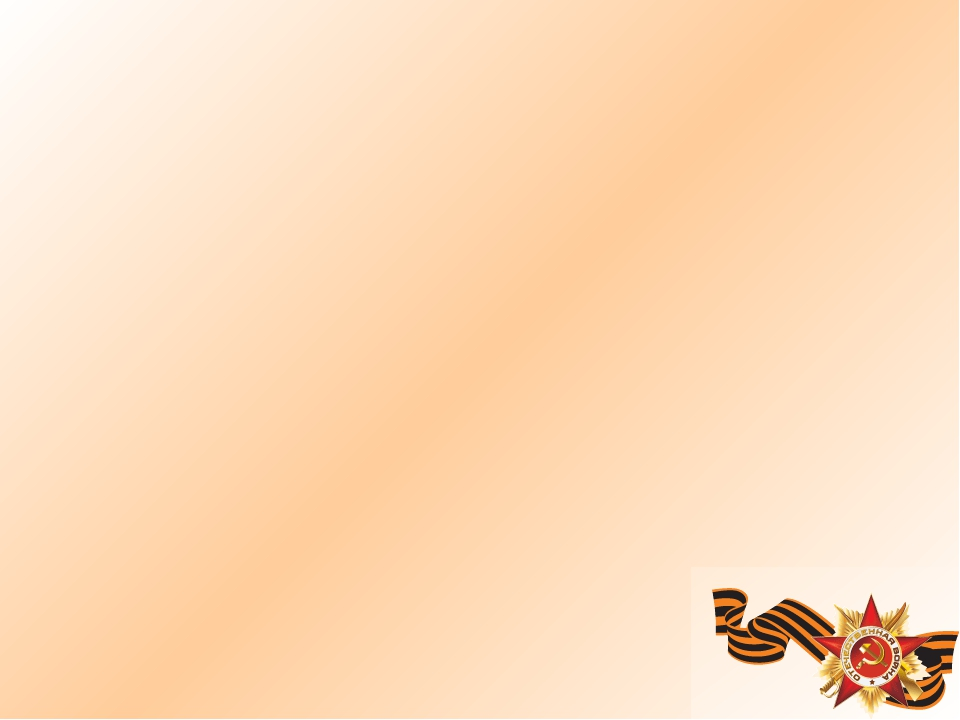 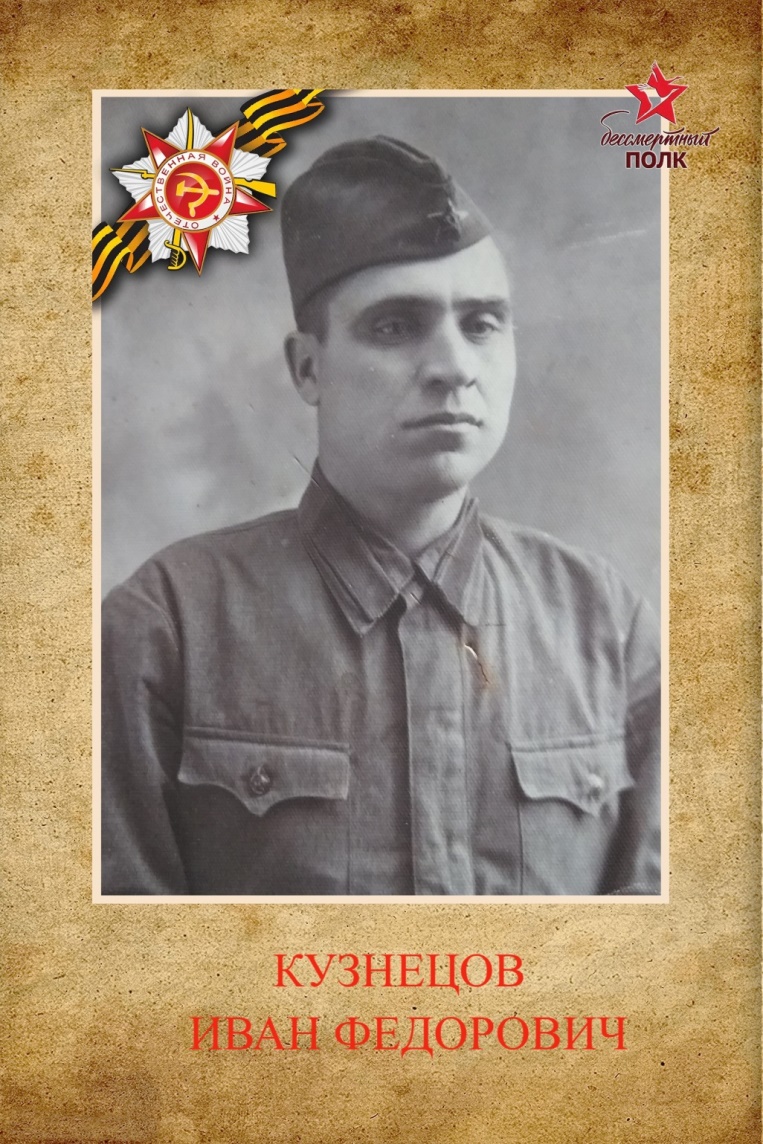 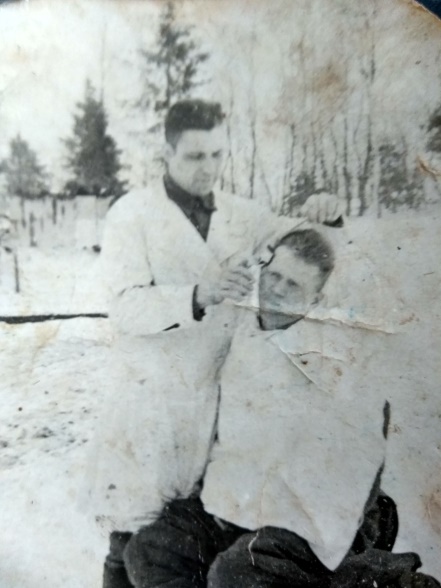 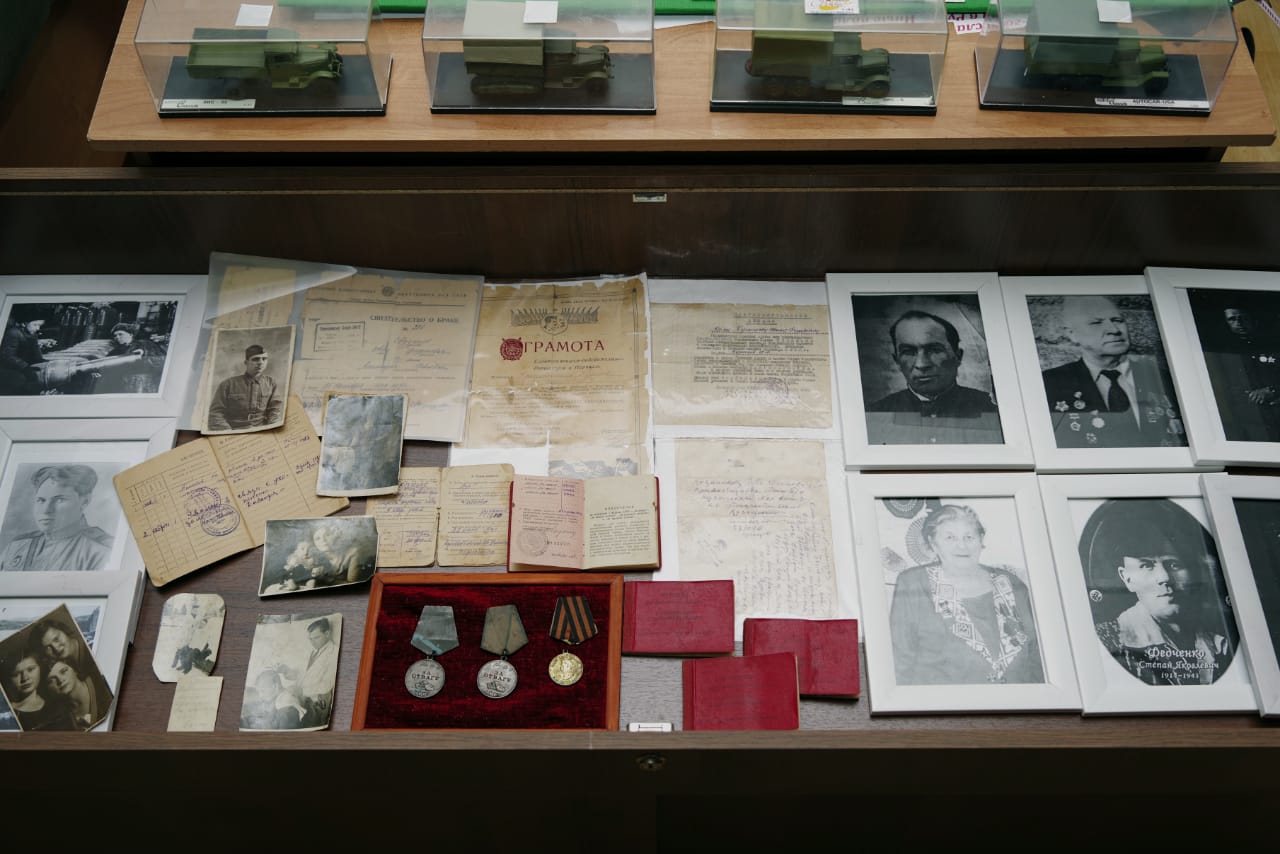 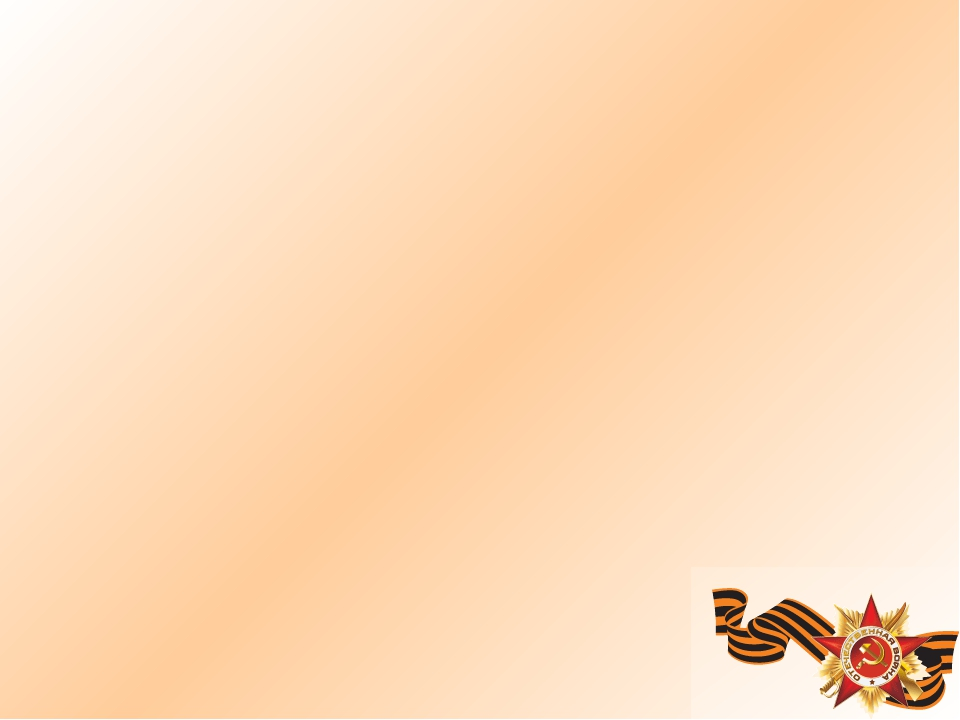 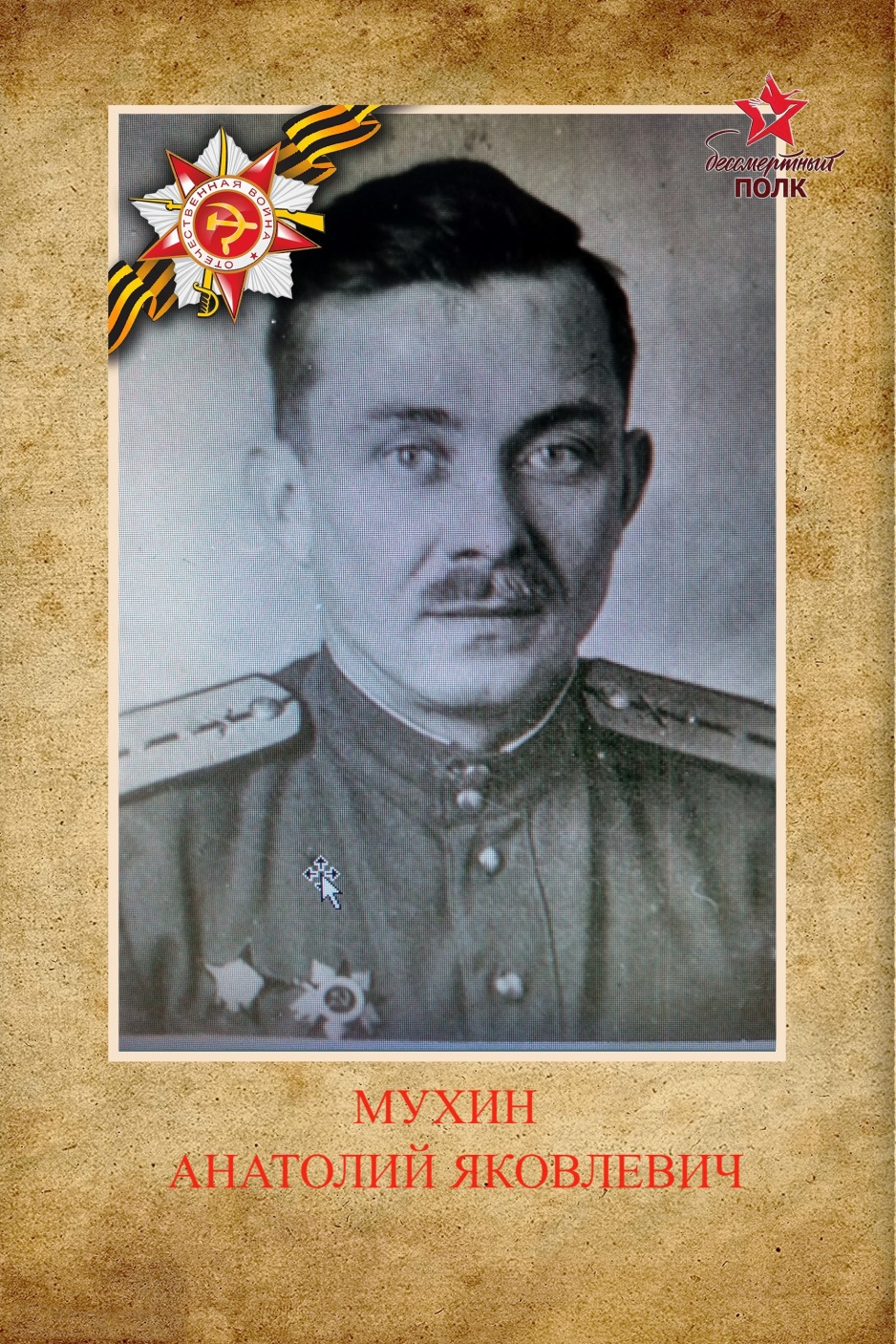 Мухин Анатолий Яковлевич
21.05.1913г-06.10.1995г
Место рождения: Московская обл., Рузский р-н, д. Колюбакино
Дата поступления на службу: 27.07.1941
Воинское звание: капитан
Наименование воинской части: 205 сп 44 сд,1469 азенап
Дата окончания службы: 21.12.1945г. 

Награды: Ордена Красной Звезды, Отечественной войны 1 и 2 степени, Медаль «За оборону Ленинграда», Медаль «За победу над Германией в Великой Отечественной войне 1941–1945 гг.»

Работал учителем математики и физики в Бауманском 
институте г. Москва
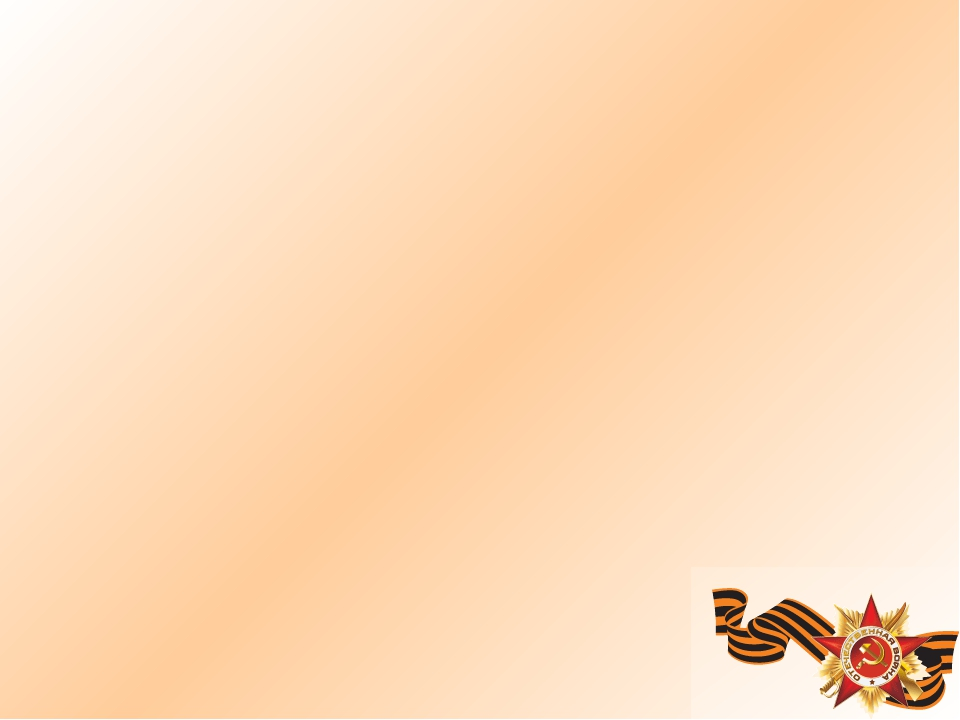 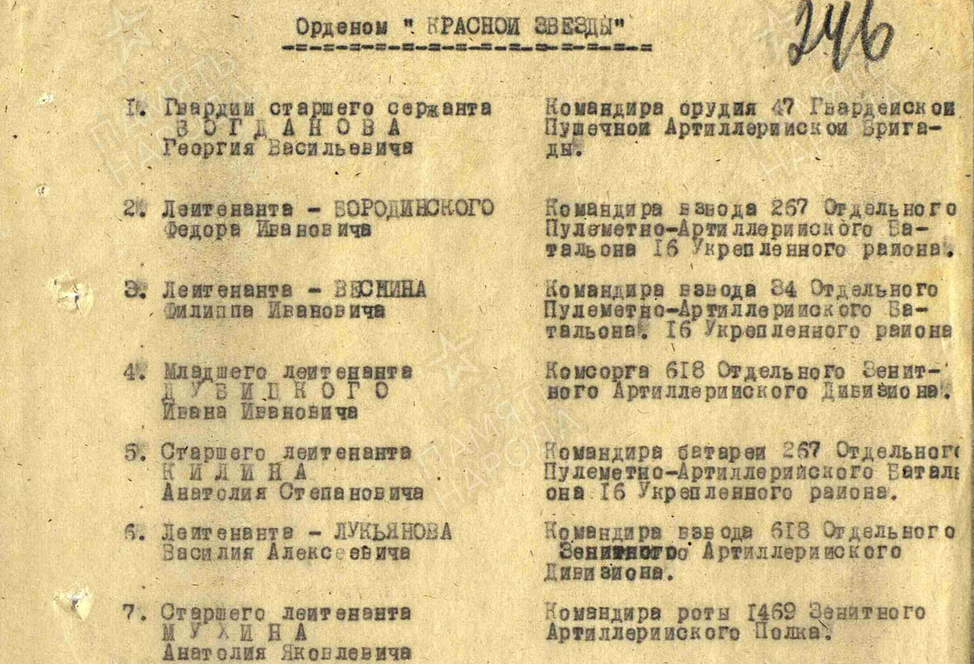 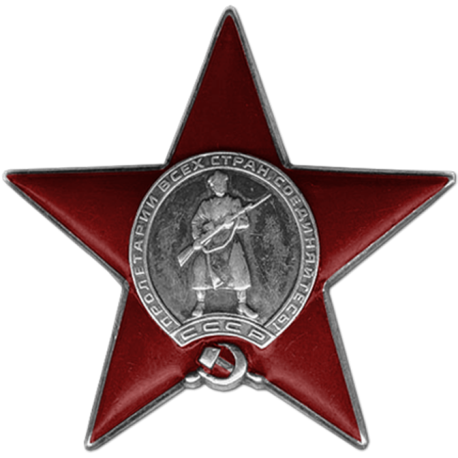 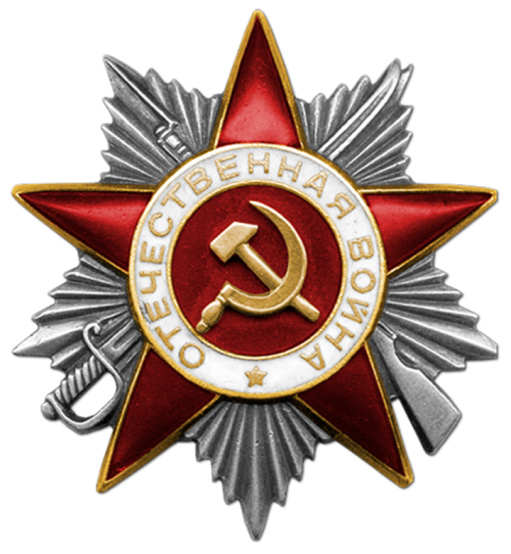 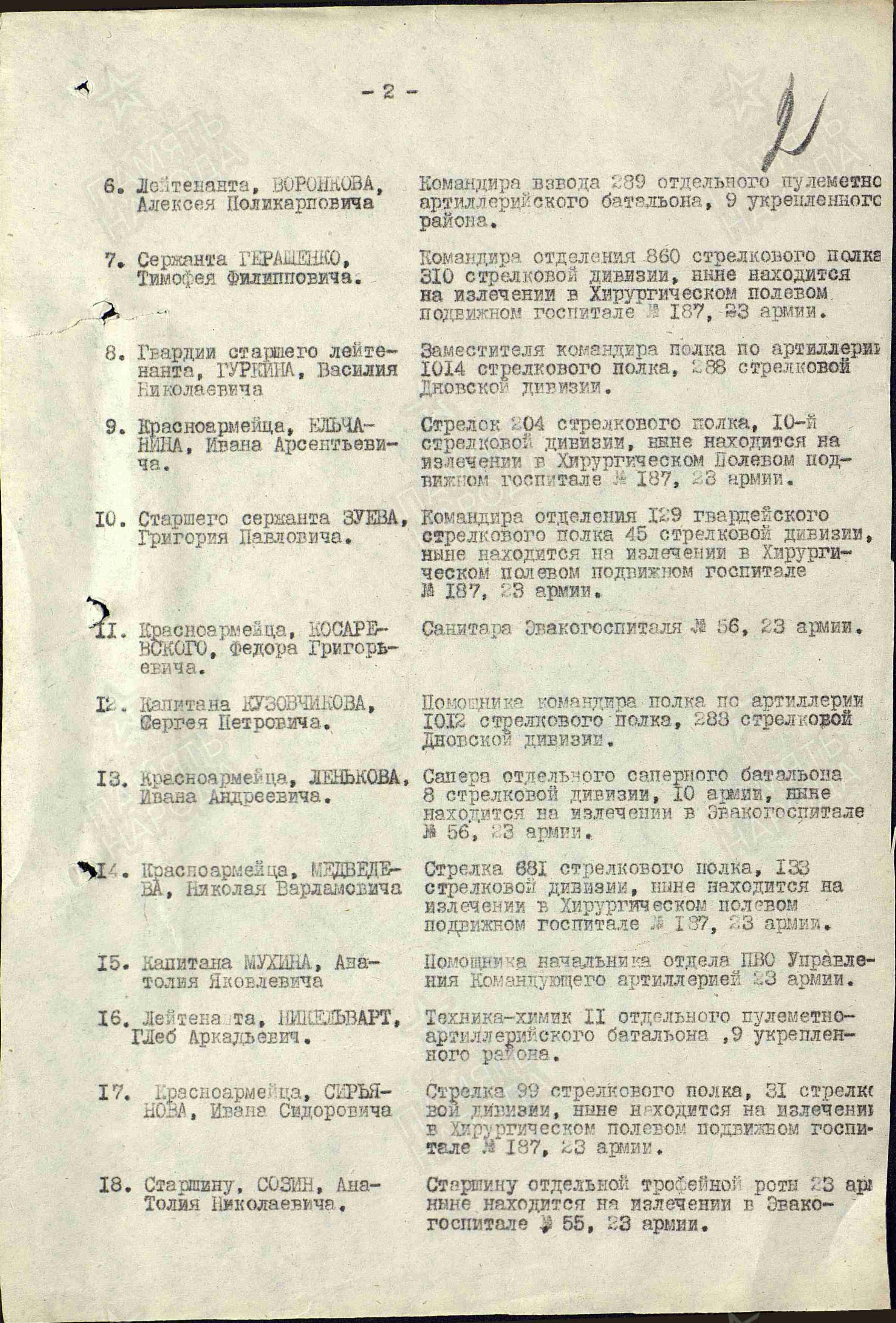 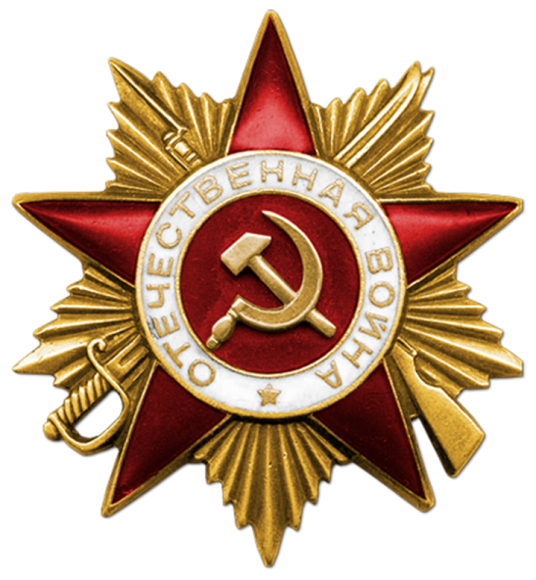 Документ в юбилейной картотеке
Номер документа: 73
Дата документа: 06.04.1985
Автор документа: Министр обороны СССР
Информация об архиве -
Архив: ЦАМО
Расположение документа: шкаф 40, ящик 20
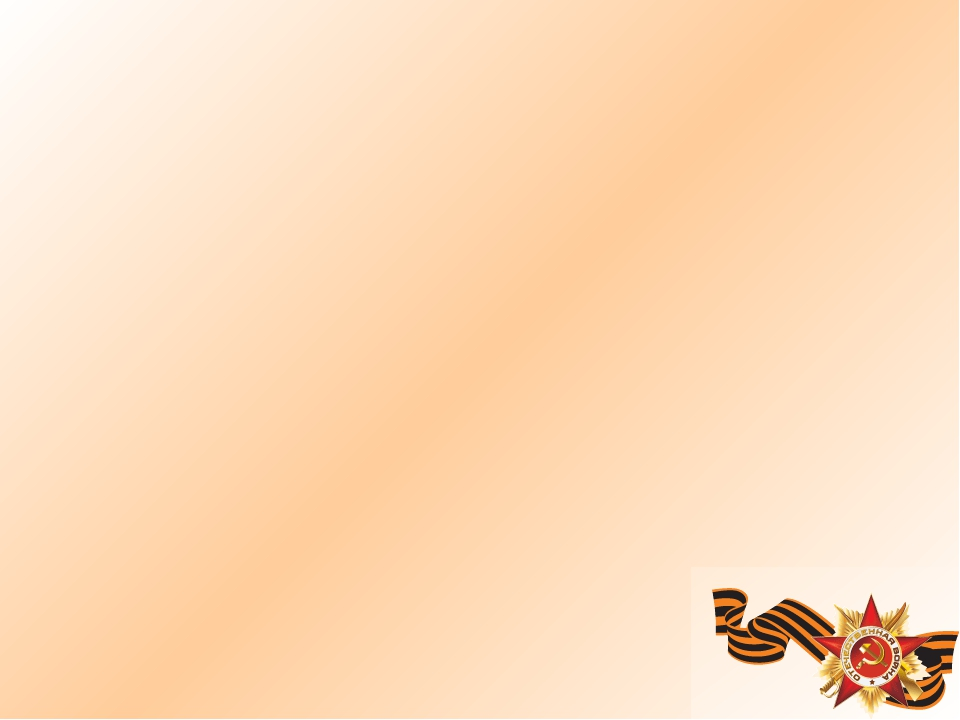 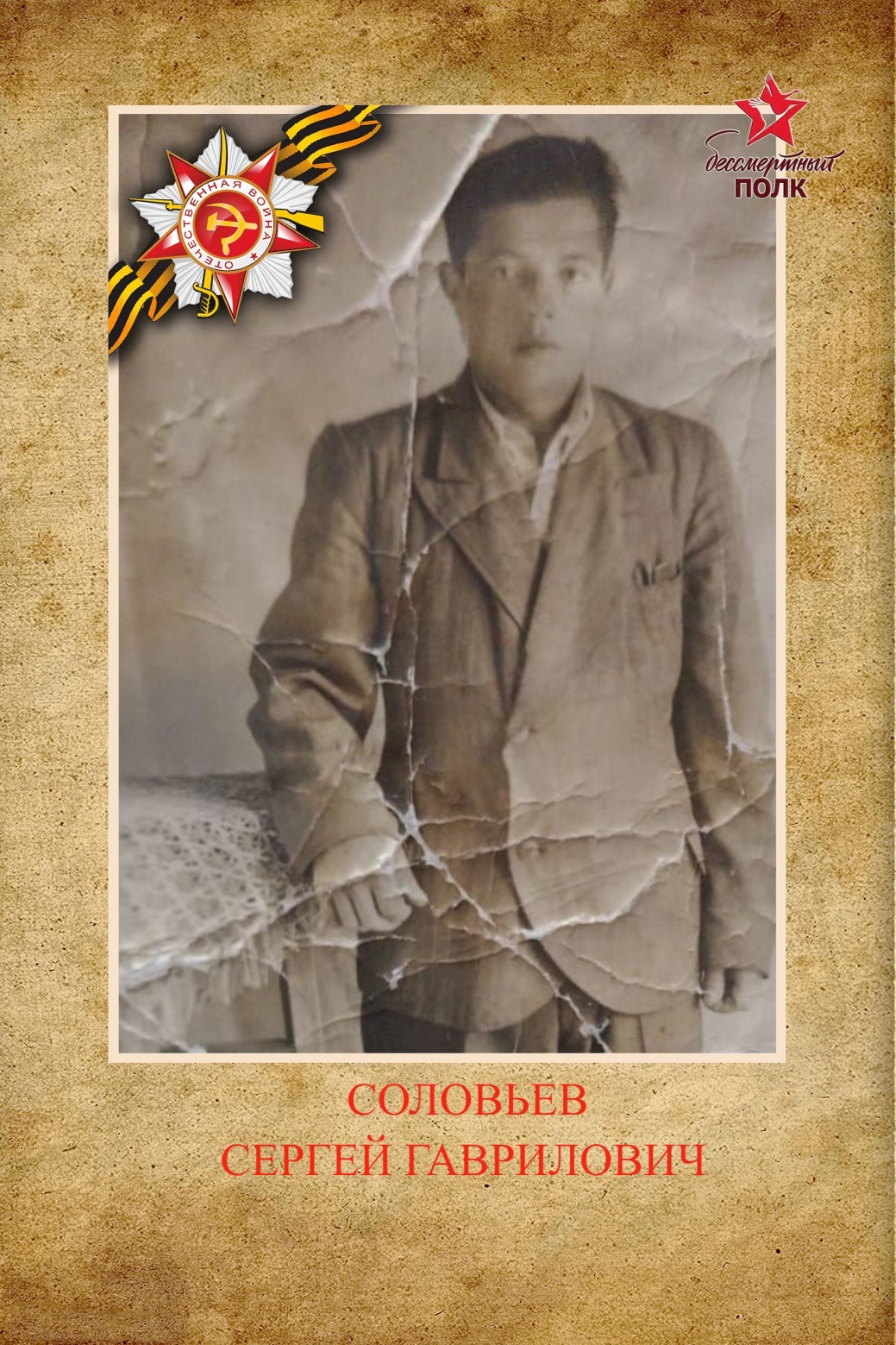 Соловьев Сергей Гаврилович
Дата рождения: __.__.1924
Место рождения: Московская обл., Уваровский р-н, д. Бобры
Дата и место призыва: 06.07.1943 Звенигородский РВК, Московская обл., Звенигородский р-н
Воинское звание: призывник
Военно-пересыльный пункт: СПП Раменского ГВК
Прибыл в часть: 08.07.1943
Воинская часть: Звенигородский РВК, Московская обл., Звенигородский р-н
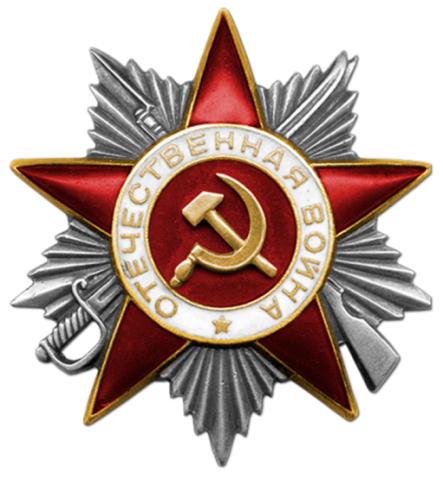 Награжден медалями за героизм и мужество.
В 1985 году вручен орден Отечественной войны 2 степени. 
Умер в 1985 году.
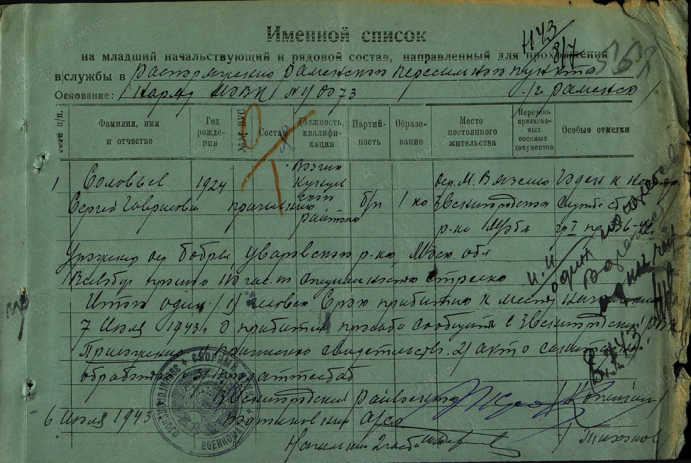 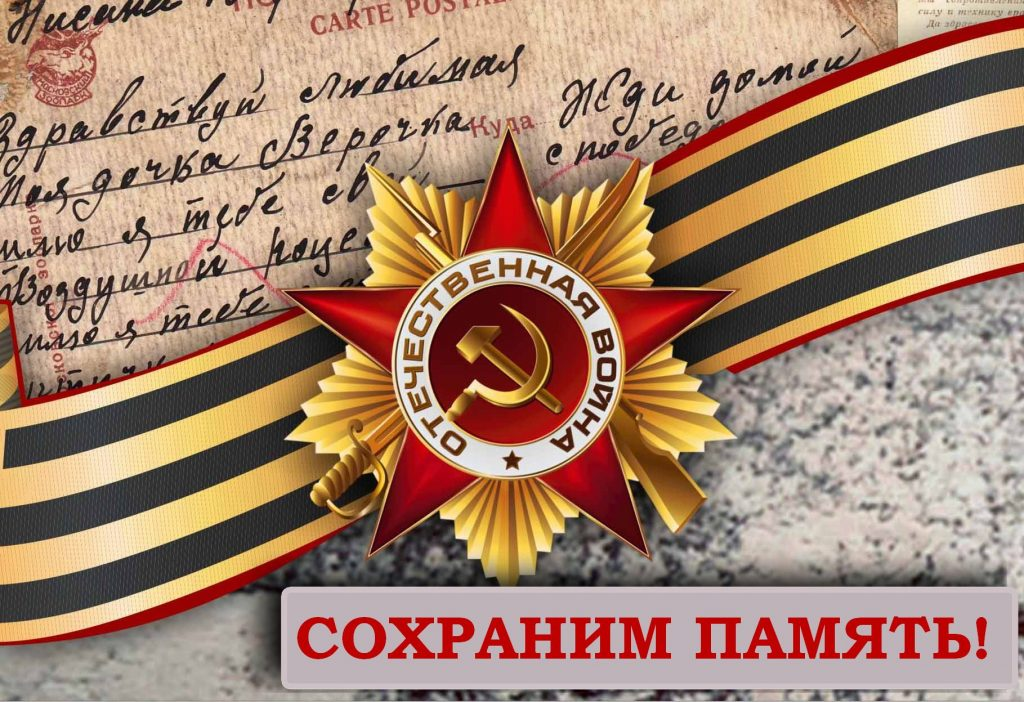